A Walk in London
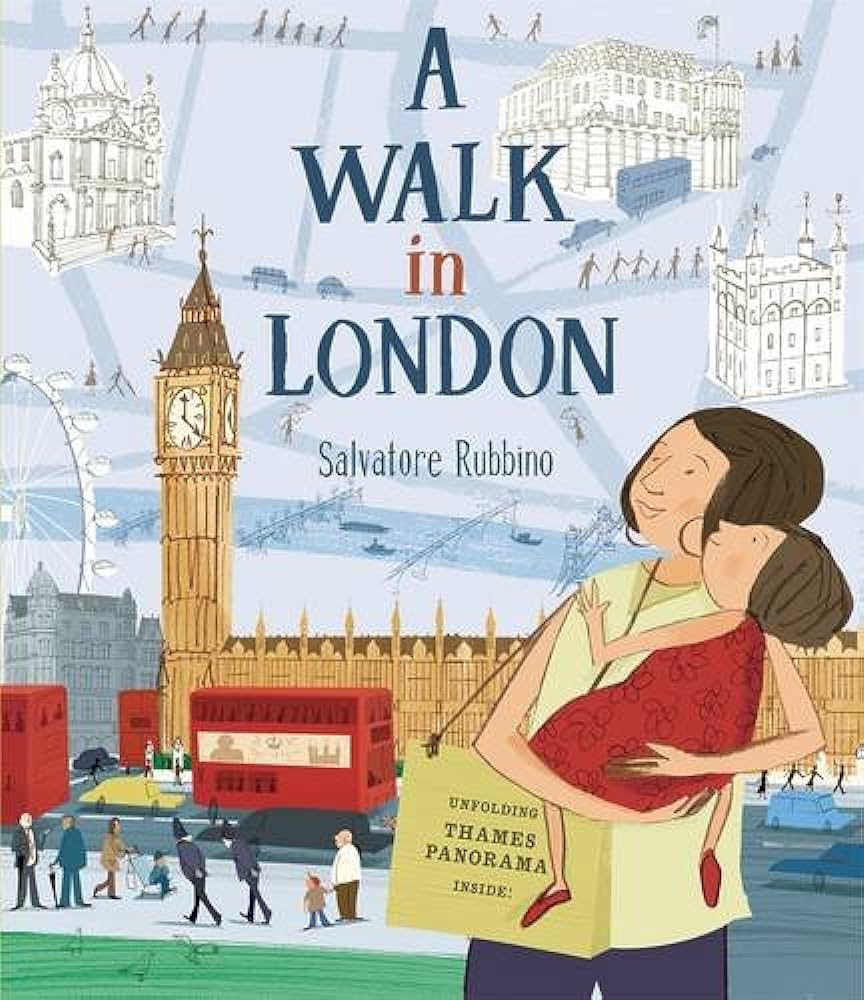 Salvatore Rubbino
Monday 13th May 2024
L.O: To ask a range of questions.
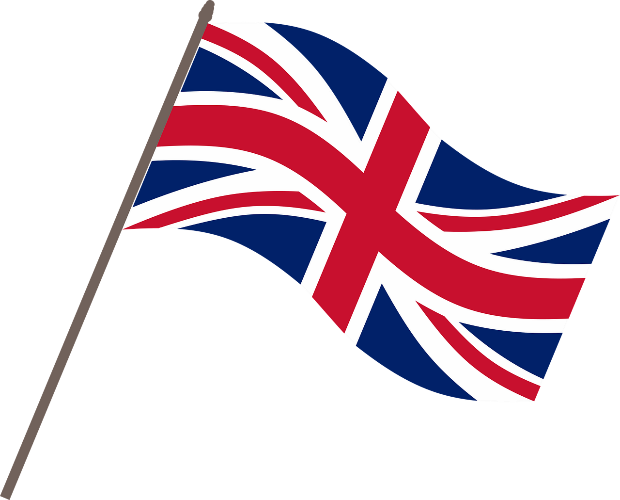 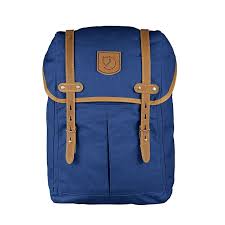 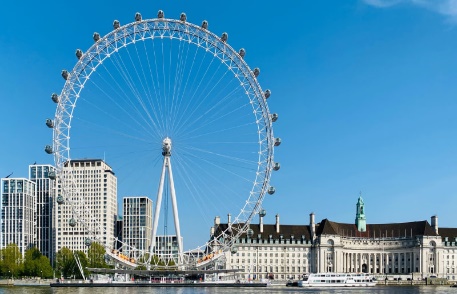 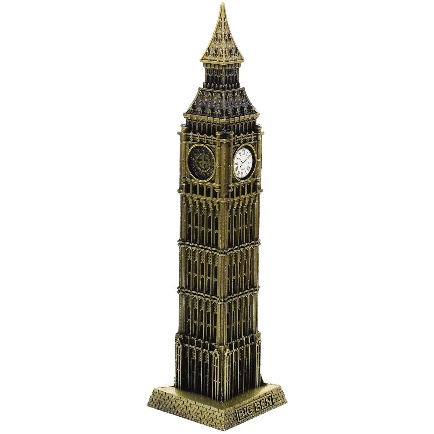 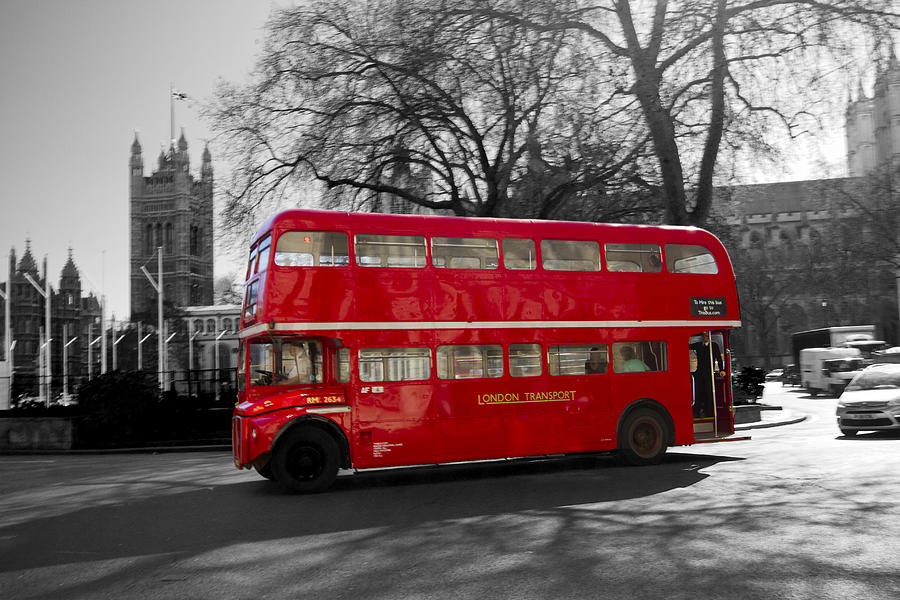 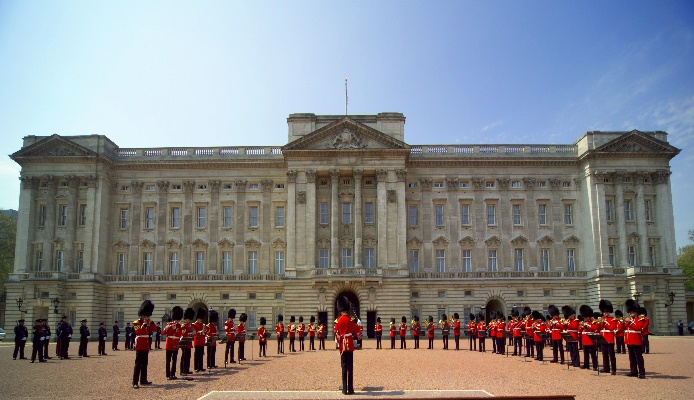 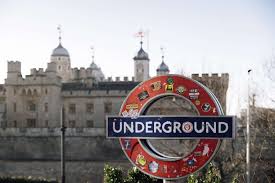 Where do you think we have been?

Where is London?

What is a walking tour and have you ever been on one?

Where does the King live in London?

If we went on a day trip, what would we need?
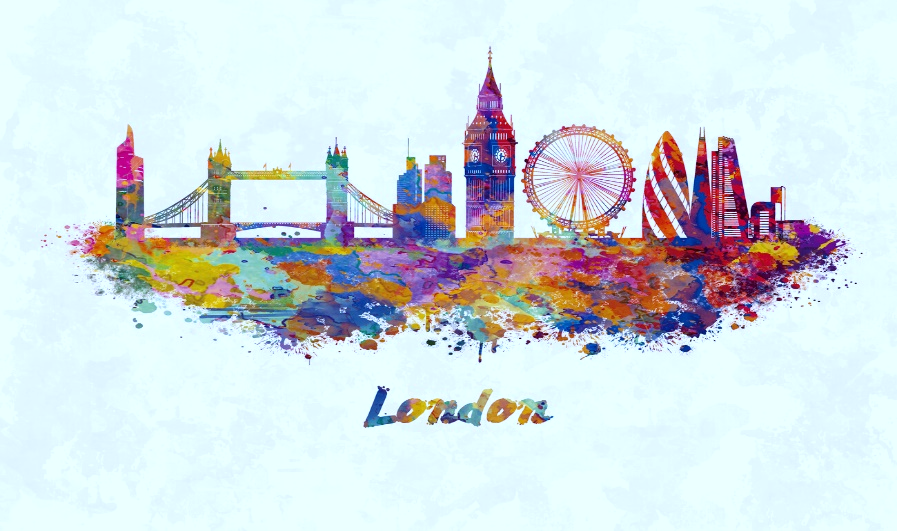 Tuesday 14th May 2024
L.O : To use command sentences to give advice

https://360.visitlondon.com/#
A Tour of London
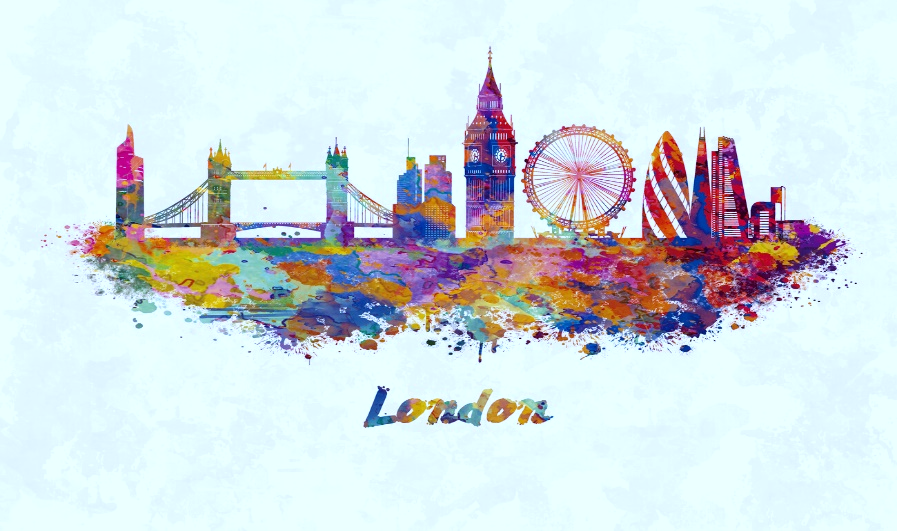 We are going to be planning
Take, Pack, Bring, Make, Fasten, Zip, Collect

From these words, what do you think we could be planning?


                       A (pretend) trip to London!
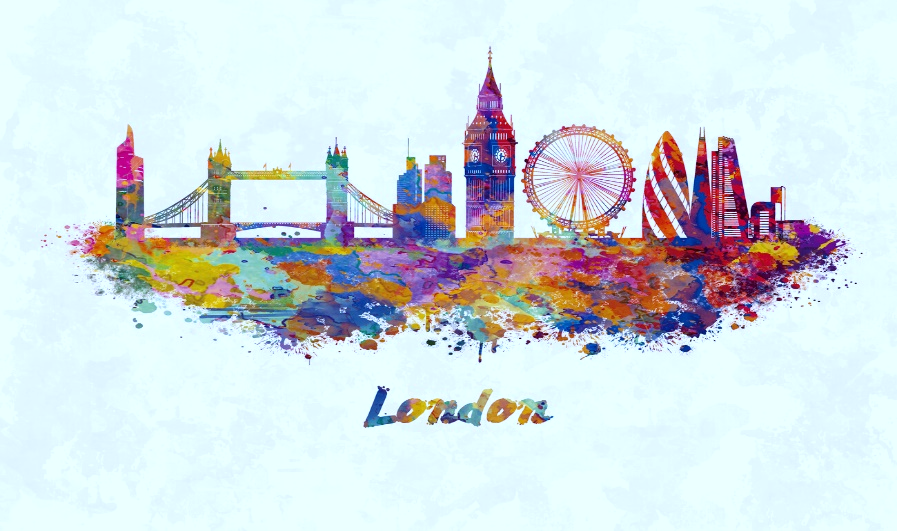 Take a phone charger with you, so you can charge your phone.
Pack some sun cream, if it is a sunny day. 
Collect train tickets, so that you can get on the train.
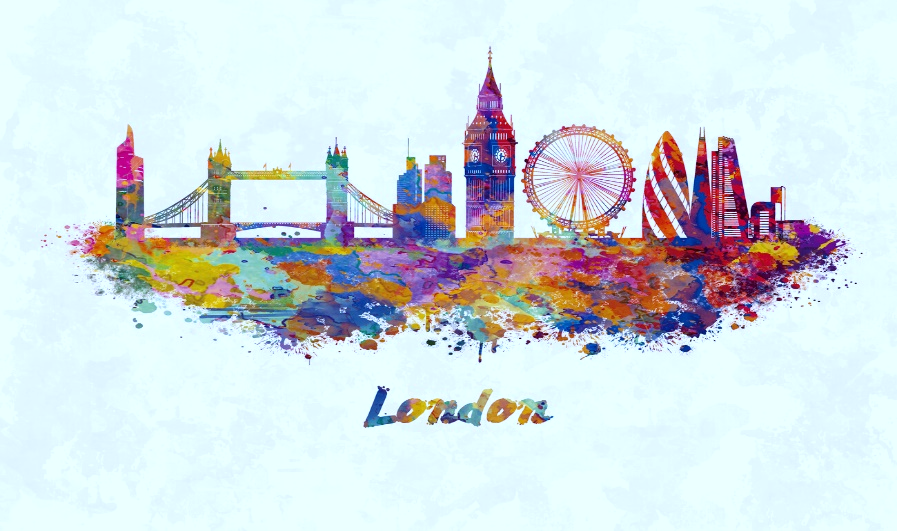 Wednesday 15th May 2024
L.O : To use a range of sentence types to create a poster
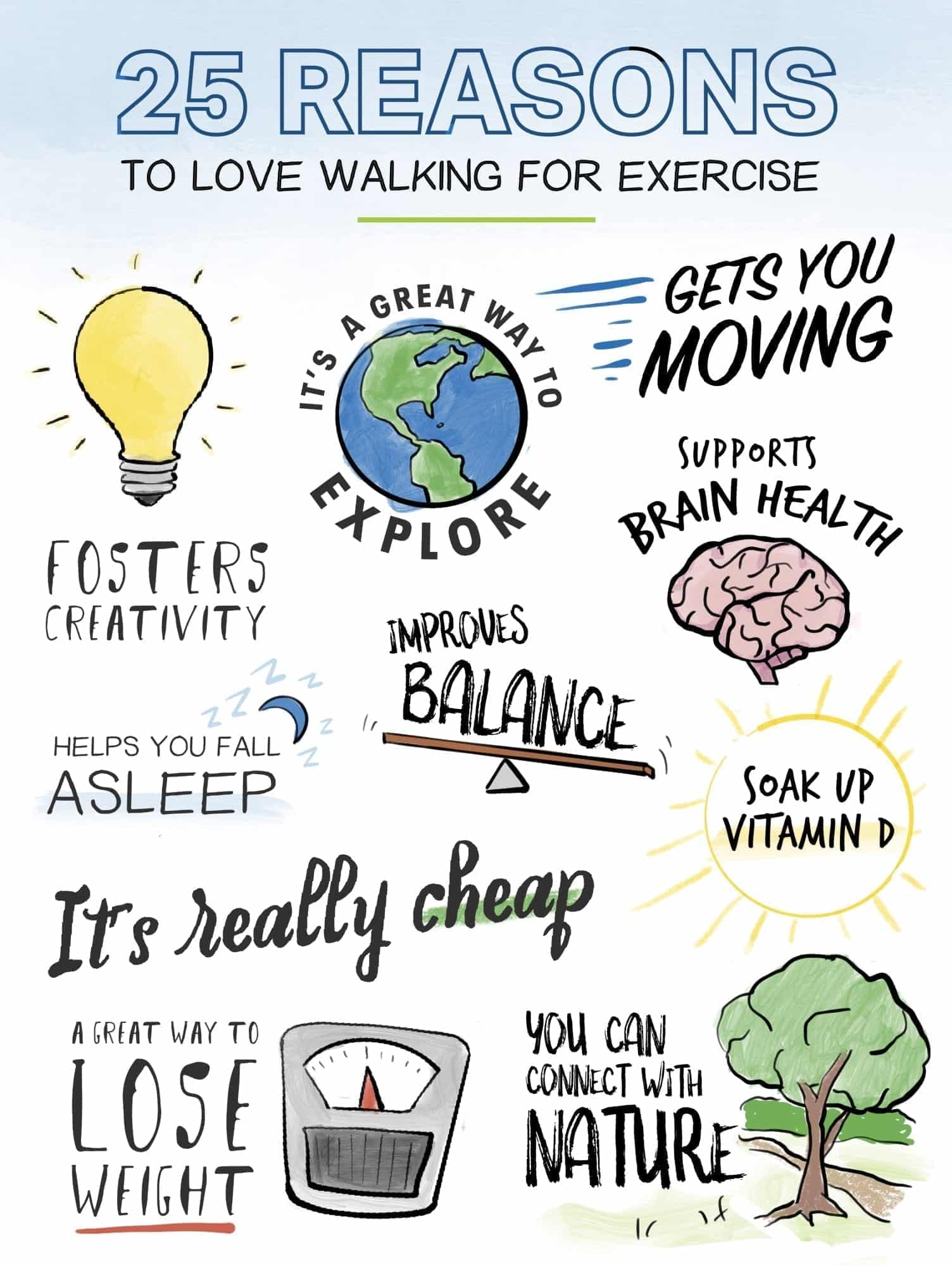 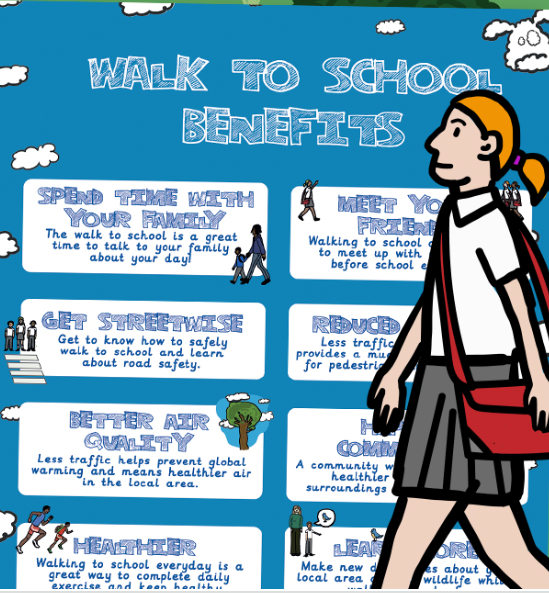 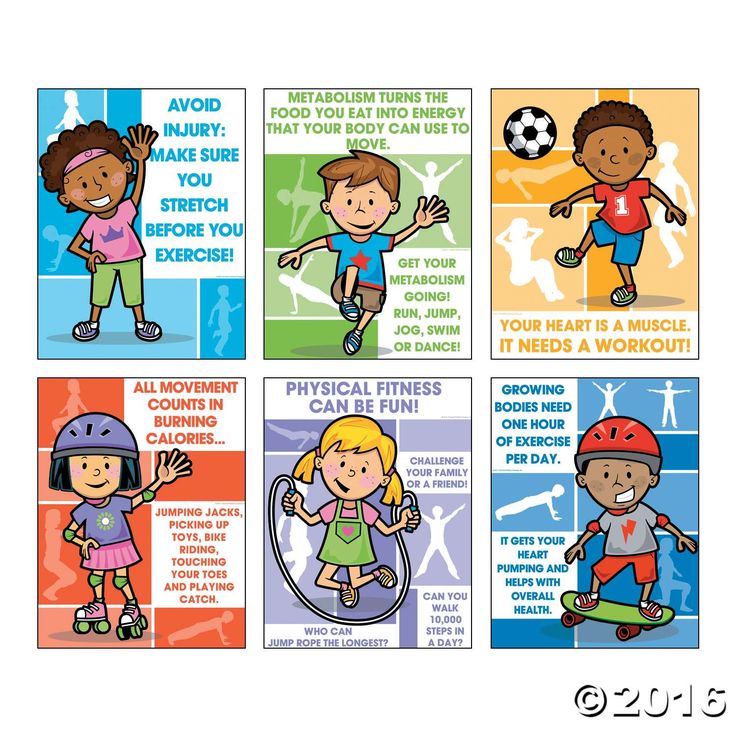 Thursday 16th May 2024
L.O : To write a setting description 
Add link to map 
St. Paul’s Cathedral tour
https://www.youtube.com/watch?v=vxH0WyDtQBA
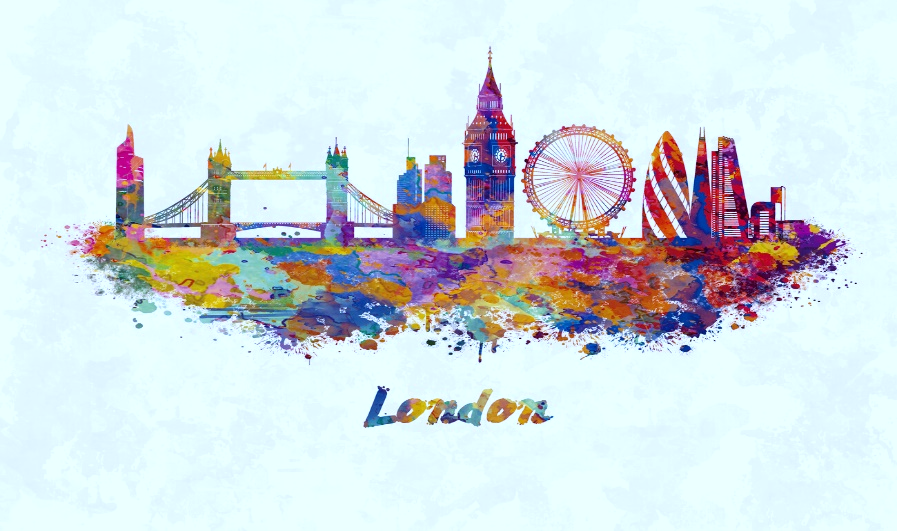 Zone of Relevance
Delicious           Soothing        Golden

Lively               Smooth           Shiny

Beautiful          Sparkling        Sandy 

Humungous      Idyllic            Mysterious

Enchanting       Bustling          Ancient
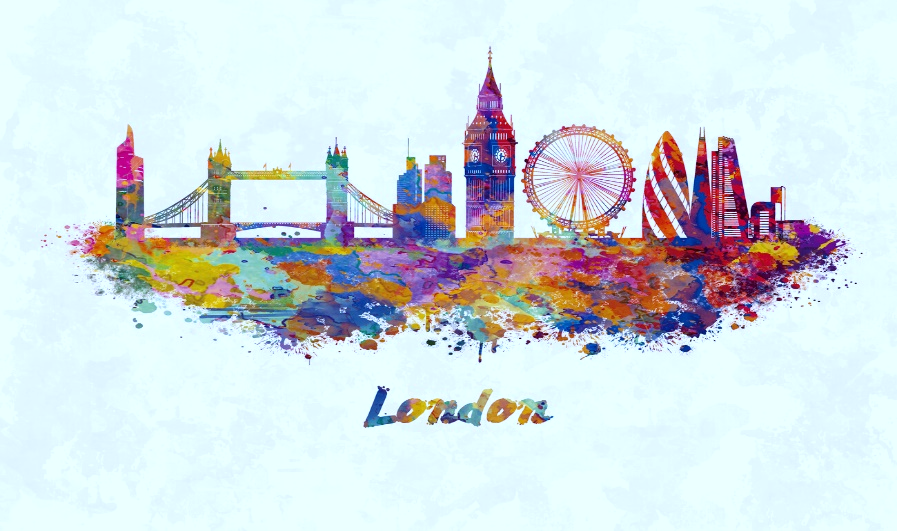 Monday 20thMay 2024
L.O : To sequence and caption events in past tense 

Inside the Bank of England’s gold vault 
https://www.youtube.com/watch?v=yLLcGmvW8WA
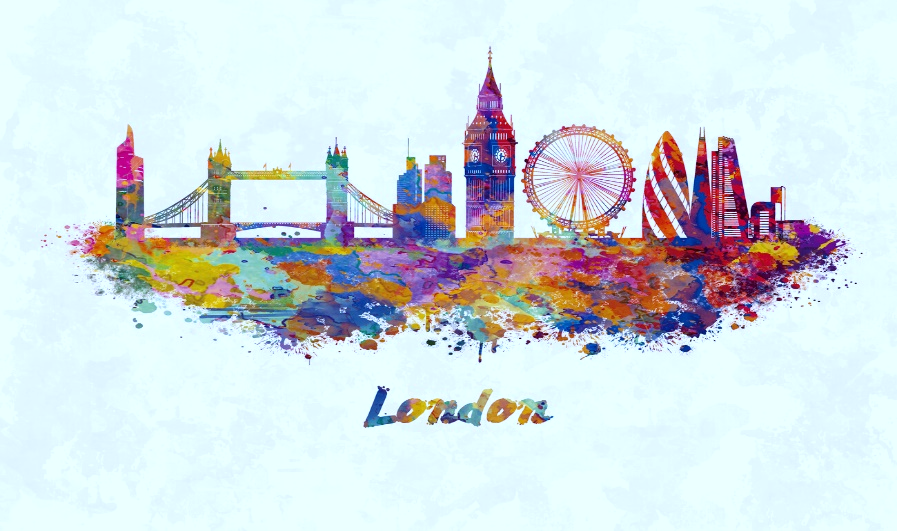 , Guide, Saunter, March, Stride, Hike, Trek, Plod, Amble……


What words are these all synonyms for?
Which synonyms are fast and which are slow?
Which are more adventurous than others?
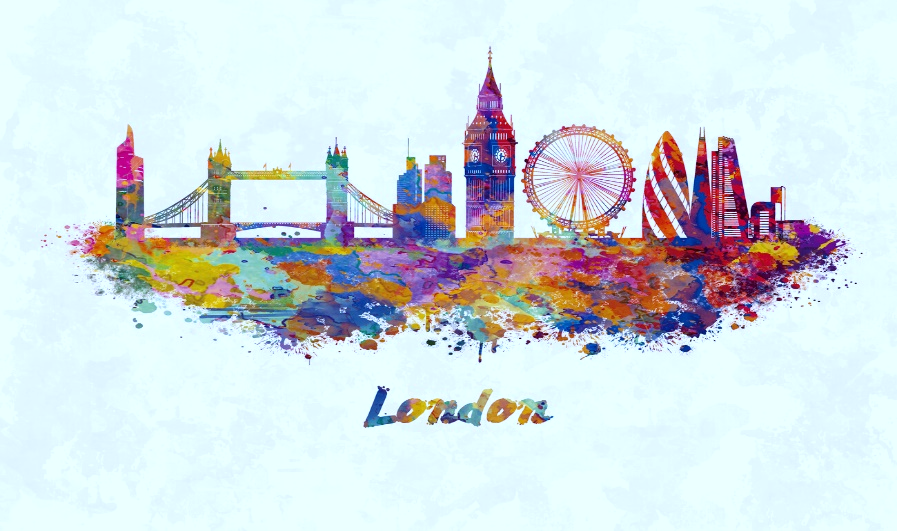 Tuesday 21st May 2024
L.O : To recognise past and present tense 

What’s the past tense and what’s the present tense?
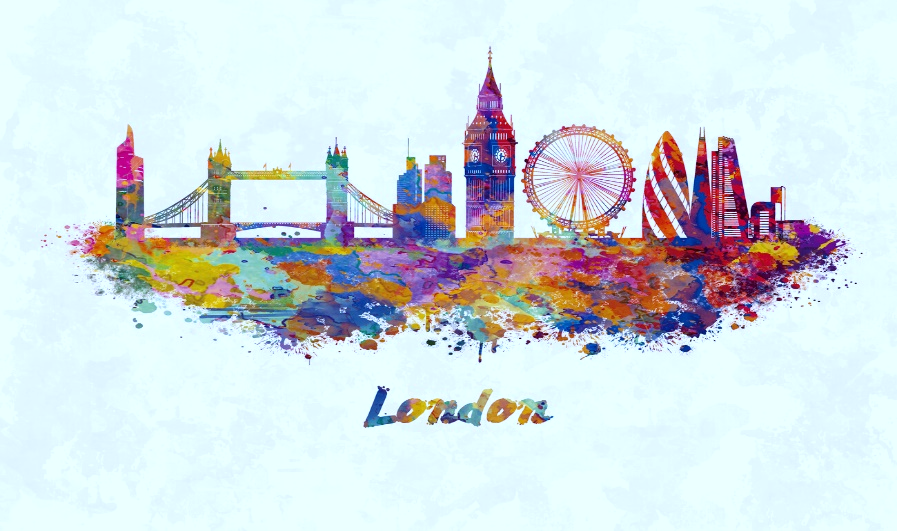 What is the difference between these sentences?


We went to Trafalgar square and saw amazing things.

You can go to Trafalgar square everyday and see amazing things.
We ventured off the bus and landed next to Big Ben!
Did you know that Big Ben is the name for the bell? It is a very old clock and keeps the time well. You can hear the bell ring every hour. How amazing!
Then we strolled over to St. James’s Park 

                                                                                                                                                                                                                                                                                                                                                                                                                                                                                                                                                                                                                                                                                                                                                                                                                                                                                                                                                                                                                                                                        
We took a stroll to Buckingham Palace



Ventured, Explored, Strolled, Wandered, Crossed, Roamed
Wednesday 22nd May 2024
L.O : To use past tense to write a postcard/letter
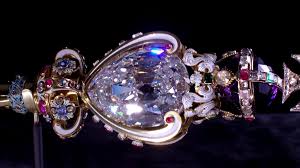 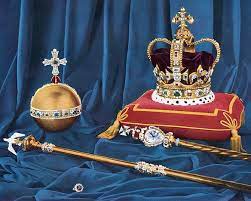 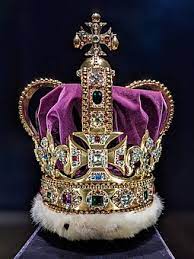 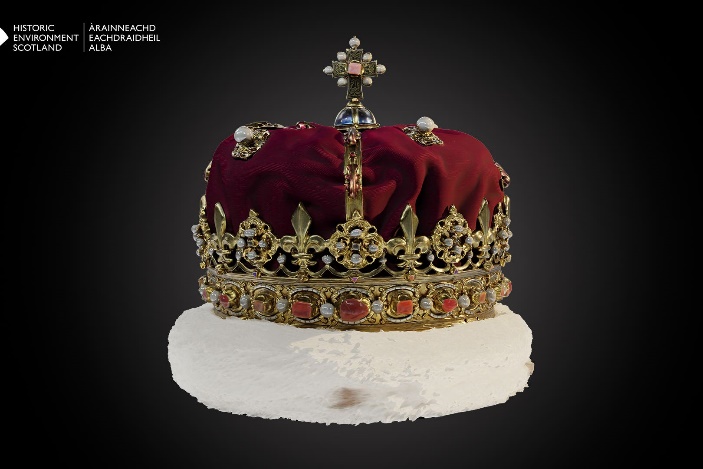 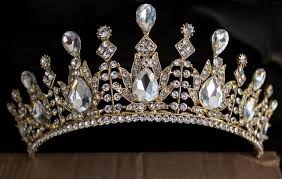 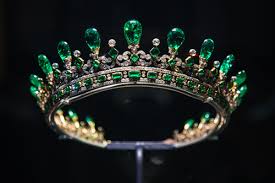 What an amazing time we had! Before we left, I thought about lots of questions. How many rooms are in Buckingham Palace? How many steps are in St Paul’s? We packed our bags and wore out caps. 

First, we hiked across Trafalgar Square. Did you know that Trafalgar square has four lion statues in it? Do you know what they are made of?
Thursday 23rd May 2024
L.O : To record a range of questions
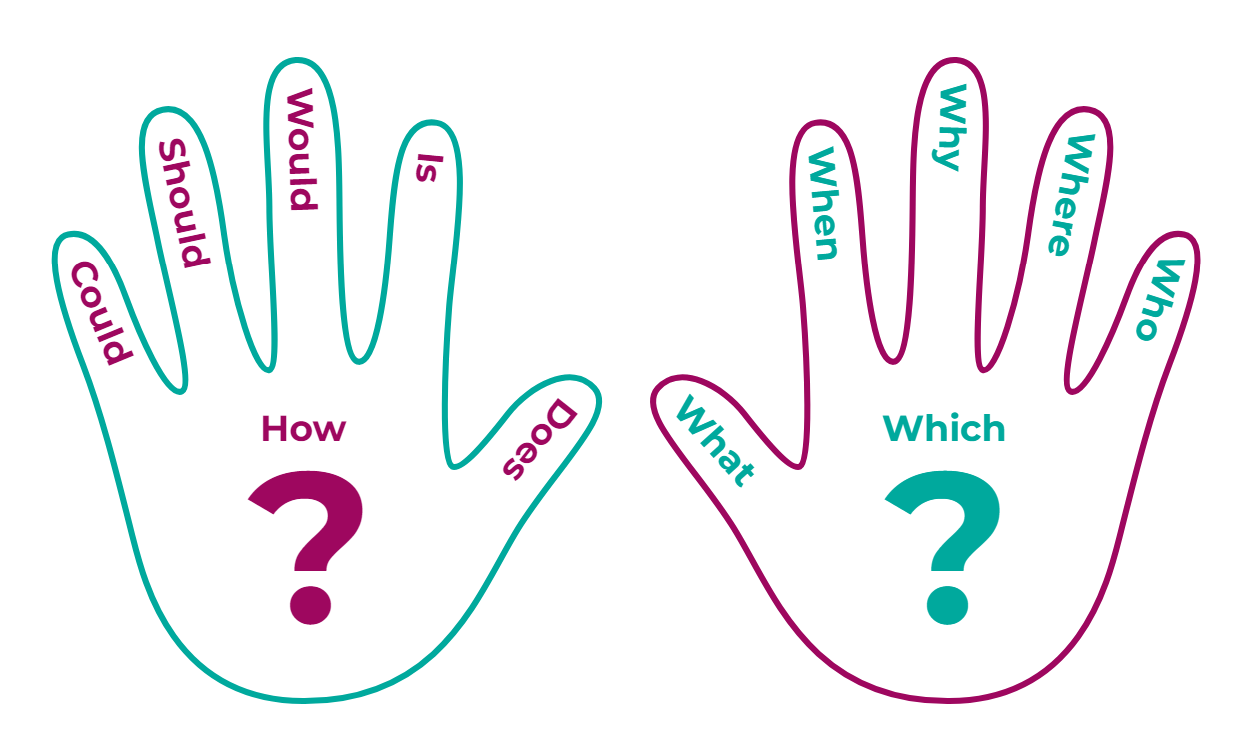 Where can our walk be?

Where do we start?

Where do you finish?

What places should we visit on our walk?

Are there any facts you know?
w/b 20th May 2024Learning Objectives:
L.O: To ask a range of questions (Monday)
L.O : To sequence and caption events in past tense (Tuesday)
L.O : To use past tense to write a postcard/letter (Wednesday)
L.O : To record a range of questions (Friday)
Friday 24th May 2024
L.O : To have a tour around Our Lady of Compassion School, identifying key areas on this journey.
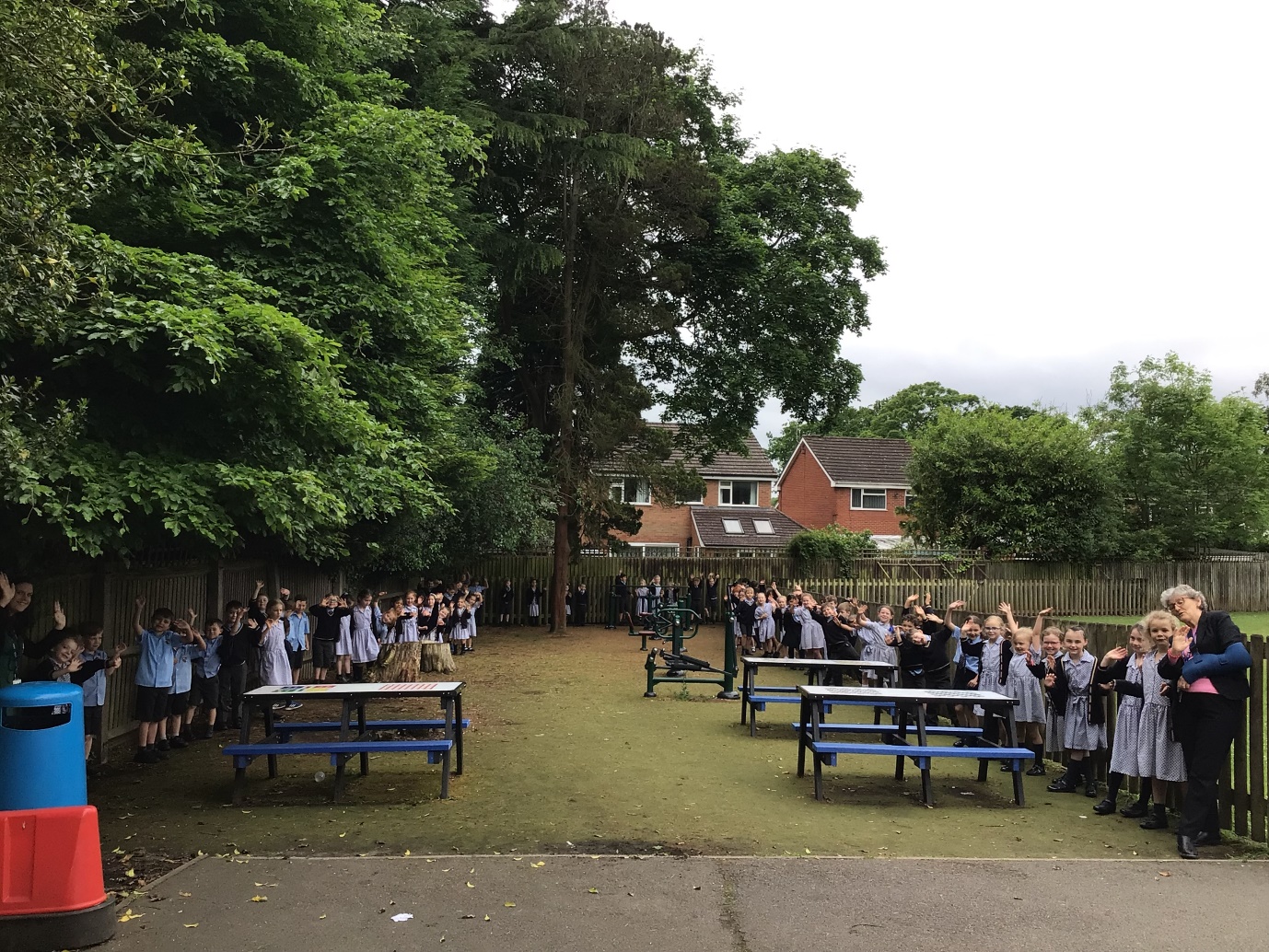 w/b 20th May 2024Learning Objectives:
L.O: To ask a range of questions (Monday)
L.O : To sequence and caption events in past tense (Tuesday)
L.O : To use past tense to write a postcard/letter (Wednesday)
L.O : To record a range of questions (Friday)
Friday 24th May 2024
L.O : To have a tour around Our Lady of Compassion School, identifying key areas on this journey.
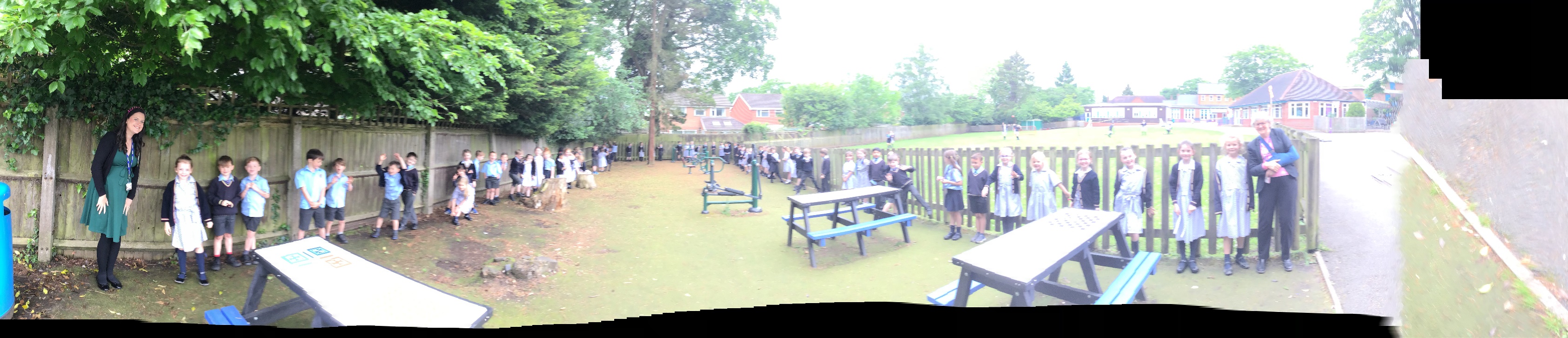 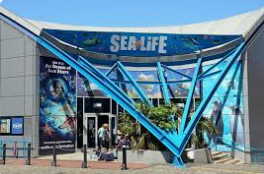 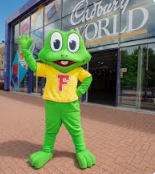 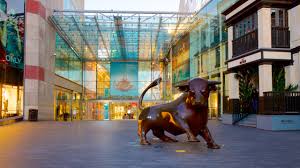 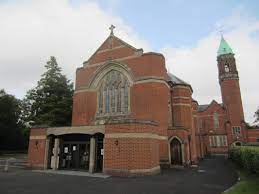 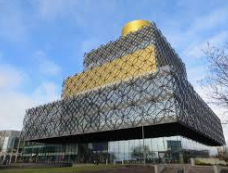 Monday 3rd June 2024
L.O : To write about real events in a diary entry 

A Roam in Rotherhithe
Dear Diary, 

Yesterday was a marvellous , sunny day!
Before we left, we thought about lots of questions…
First, we ventured to St Mary’s Church. We walked around the graveyard and played on the swings.
After that, we explored the Brunel Museum. We read lots of plaques about the tunnel.
Tuesday 4th June 2024
L.O : To record factual statements

What is one of the oldest buildings?
What is one of the newest buildings?
What is one of the busiest areas?
What is the nicest smelling place?
Where can you buy the sweetest treats?
Wednesday 5th June 2024
L.O : To plan a local walking guide

We will be planning a local walking tour guide like the book ‘A Walk in London’
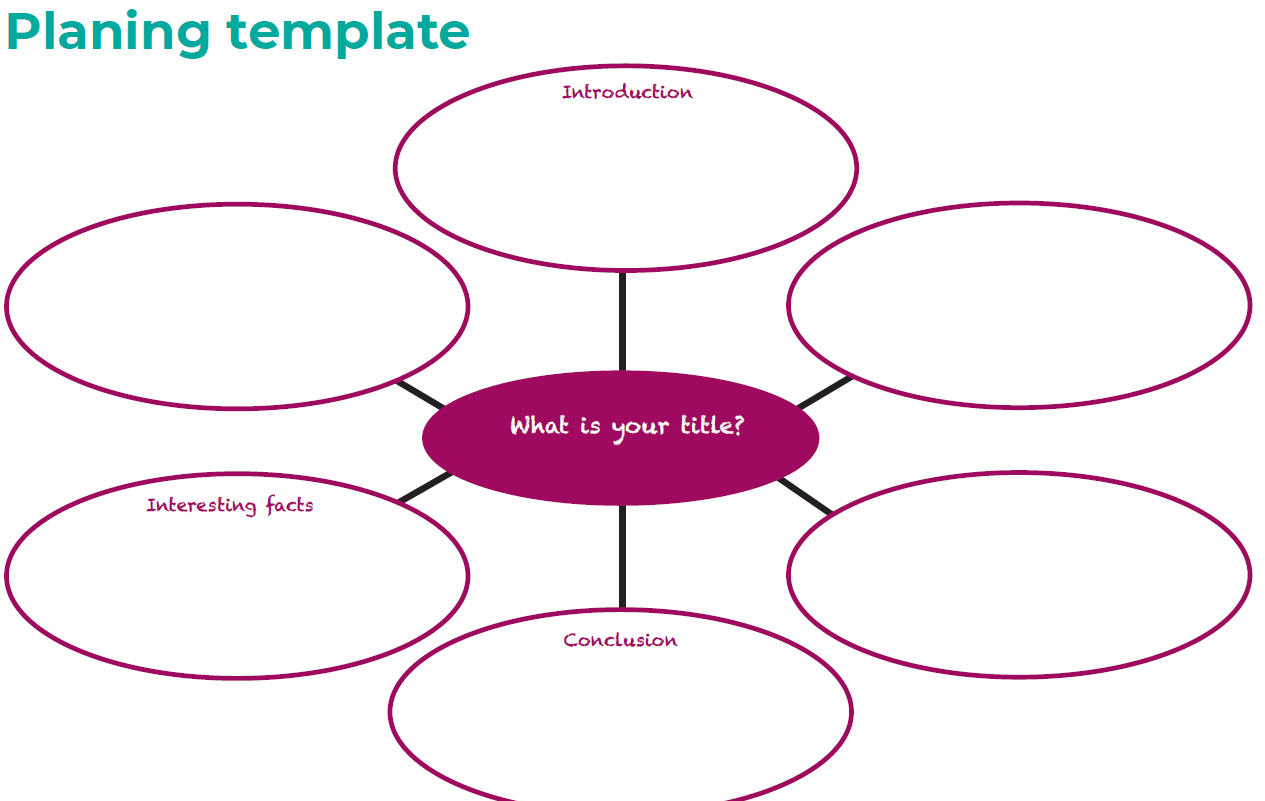 Thursday 6th June 2024
L.O : To use a range of different sentence types to write an introduction 

Why is an introduction important? 

How can we grab the reader’s attention?
Are you looking for a new place to visit? Are you board of the same old walks? Come and visit beautiful Birmingham/Solihull if you love……………..
Did you know………..
Friday 7th June 2024
L.O : To use the present tense to continue writing a walking tour guide
Monday 10th June 2024
L.O : To use thoughtful adjectives to continue writing a walking tour guide
Monday 10th June 2024
L.O : To use a range of different sentence types to write a conclusion